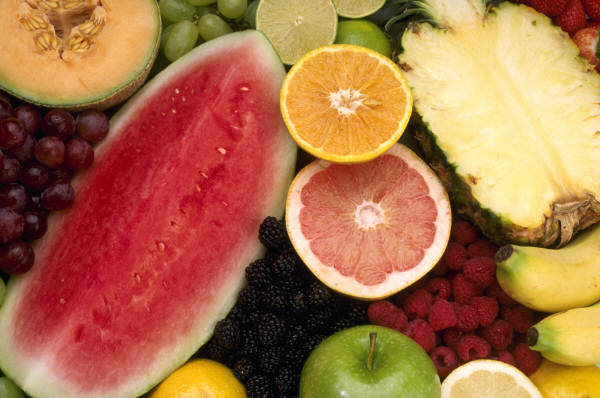 Name that Fruit or Vegetable
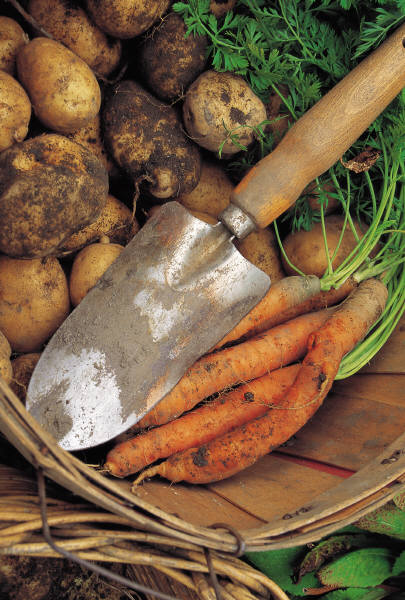 1.  What am I?
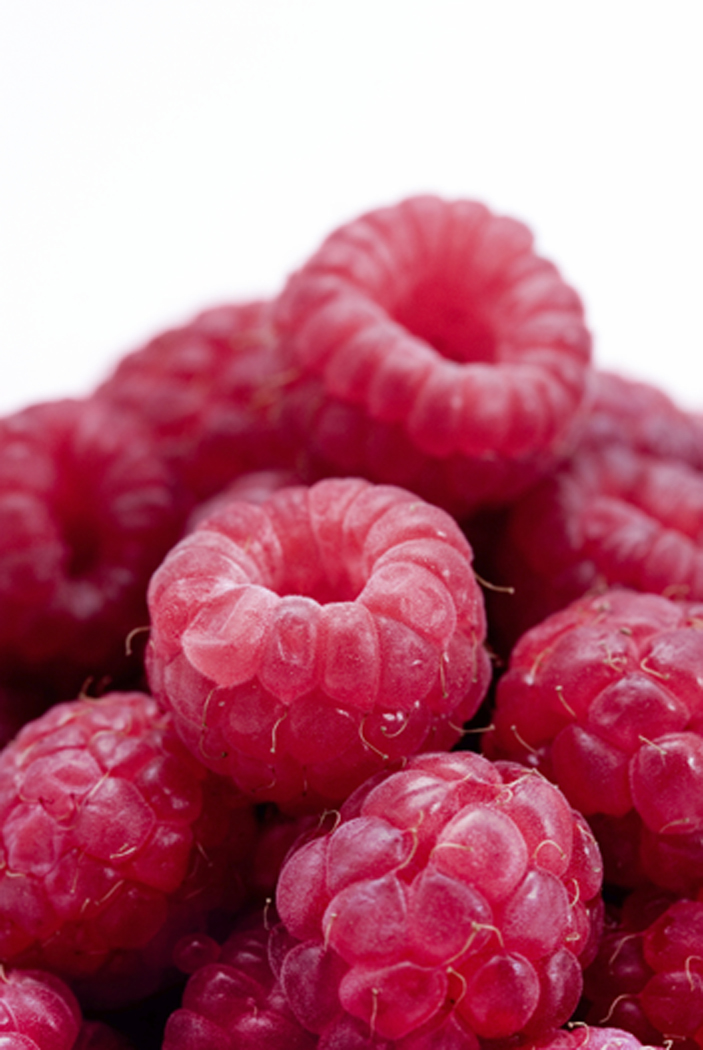 Raspberry
2. What am I?
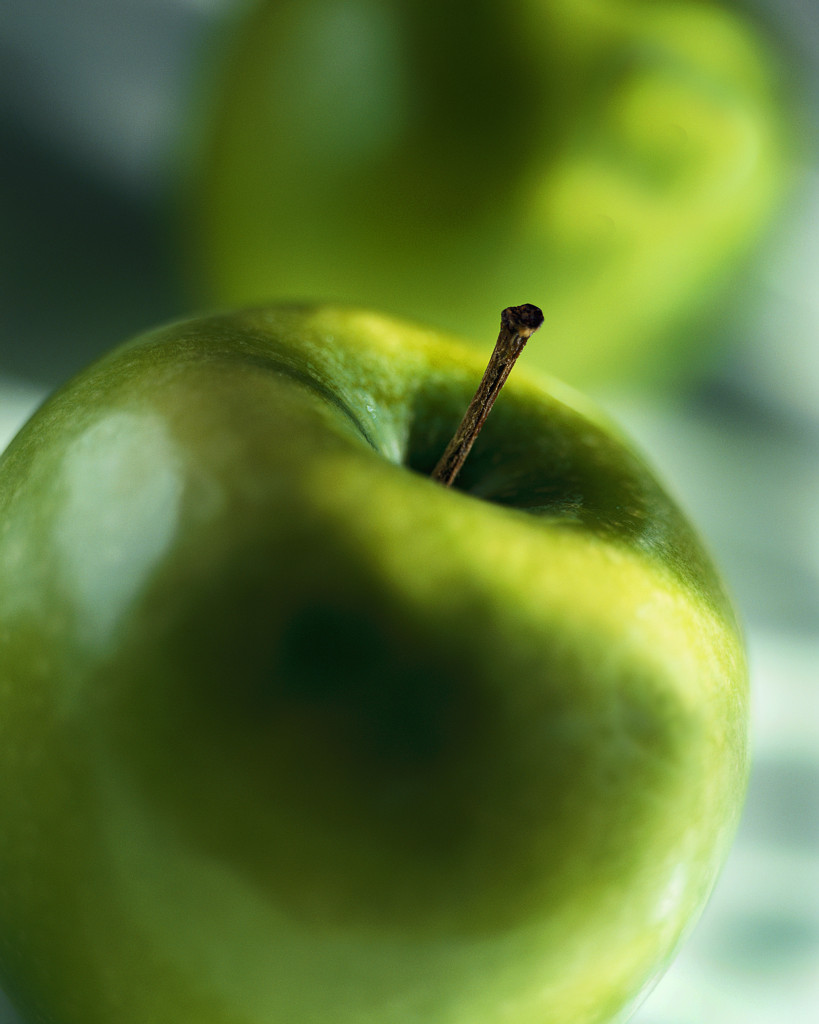 Green Apple
3. What am I?
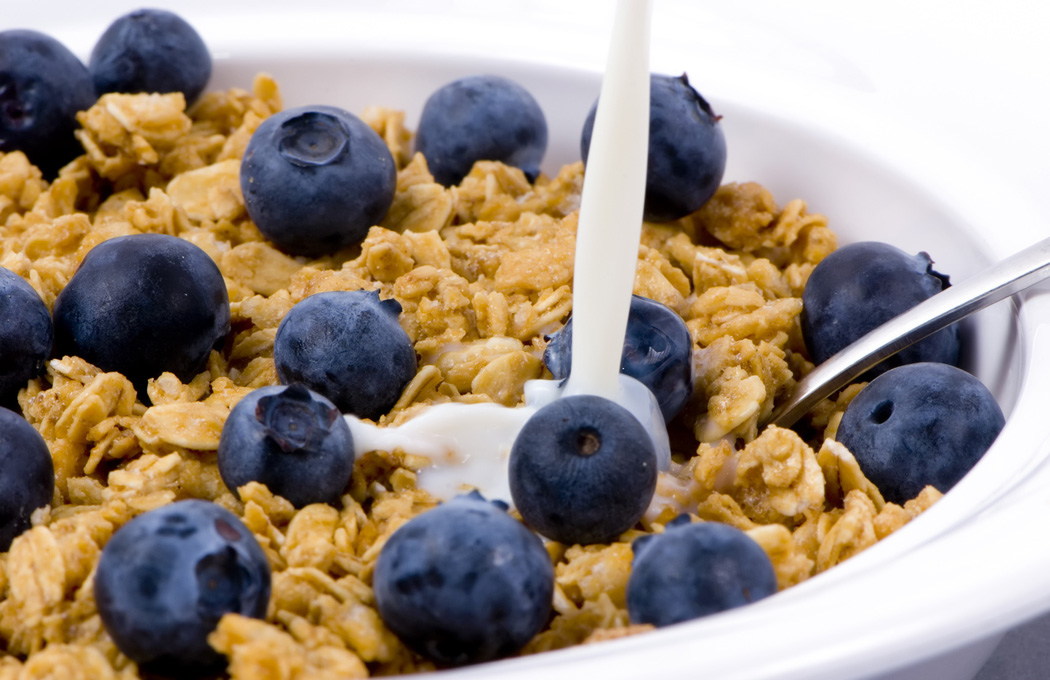 Blueberry
4. What am I?
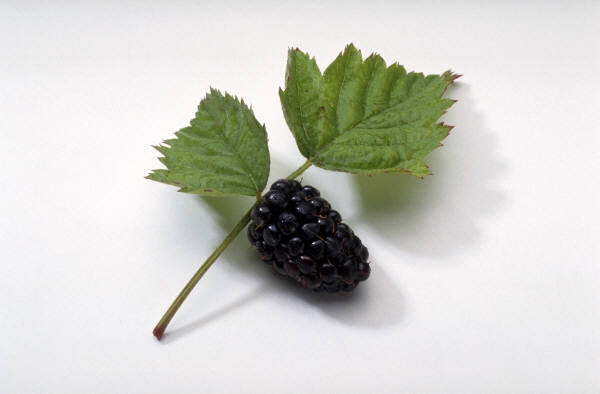 Blackberry
5. What am I?
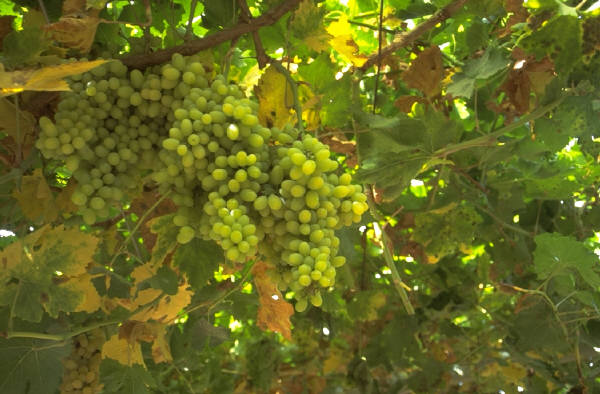 Green Grapes
6. What am I?
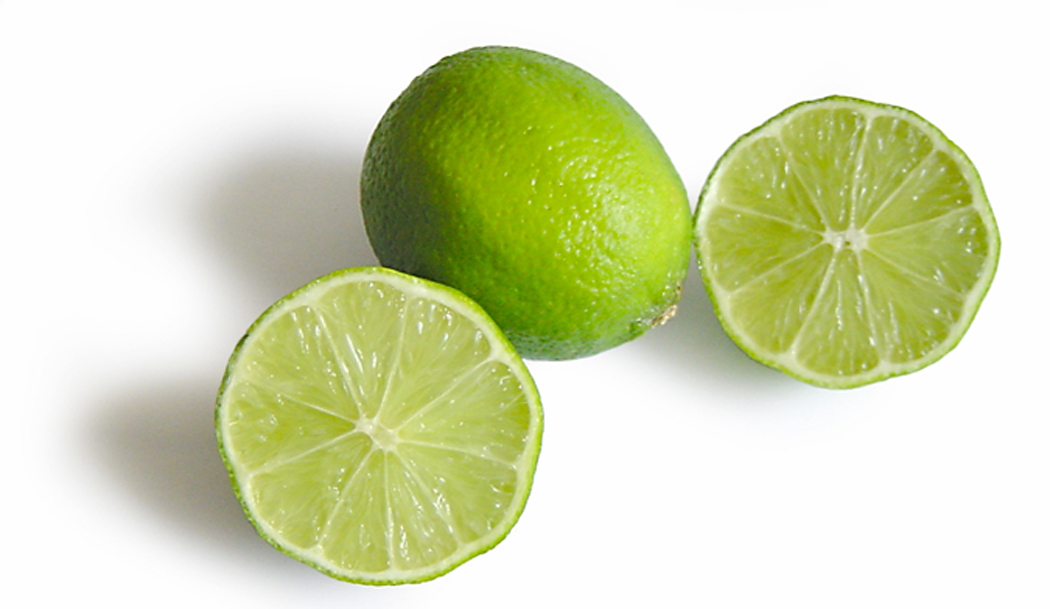 Limes
8. What am I?
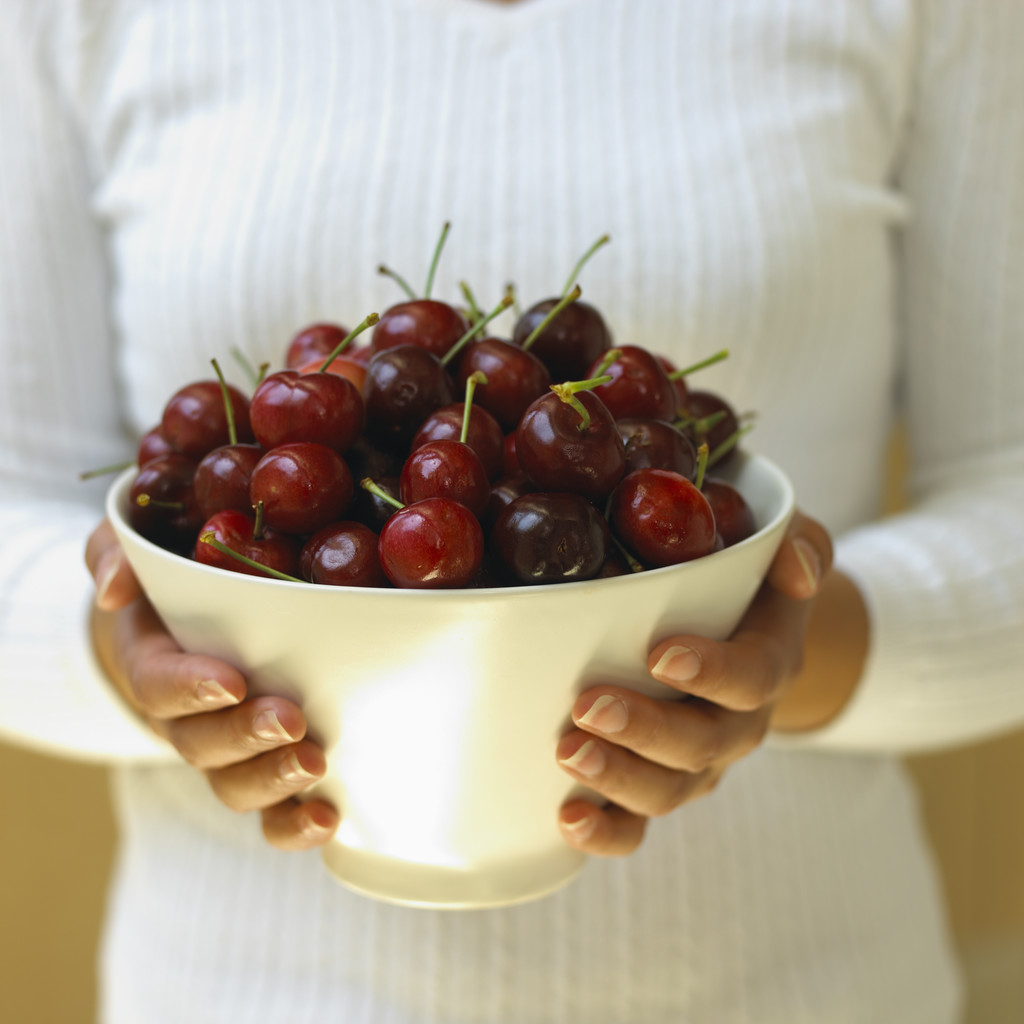 Cherries
7. What am I?
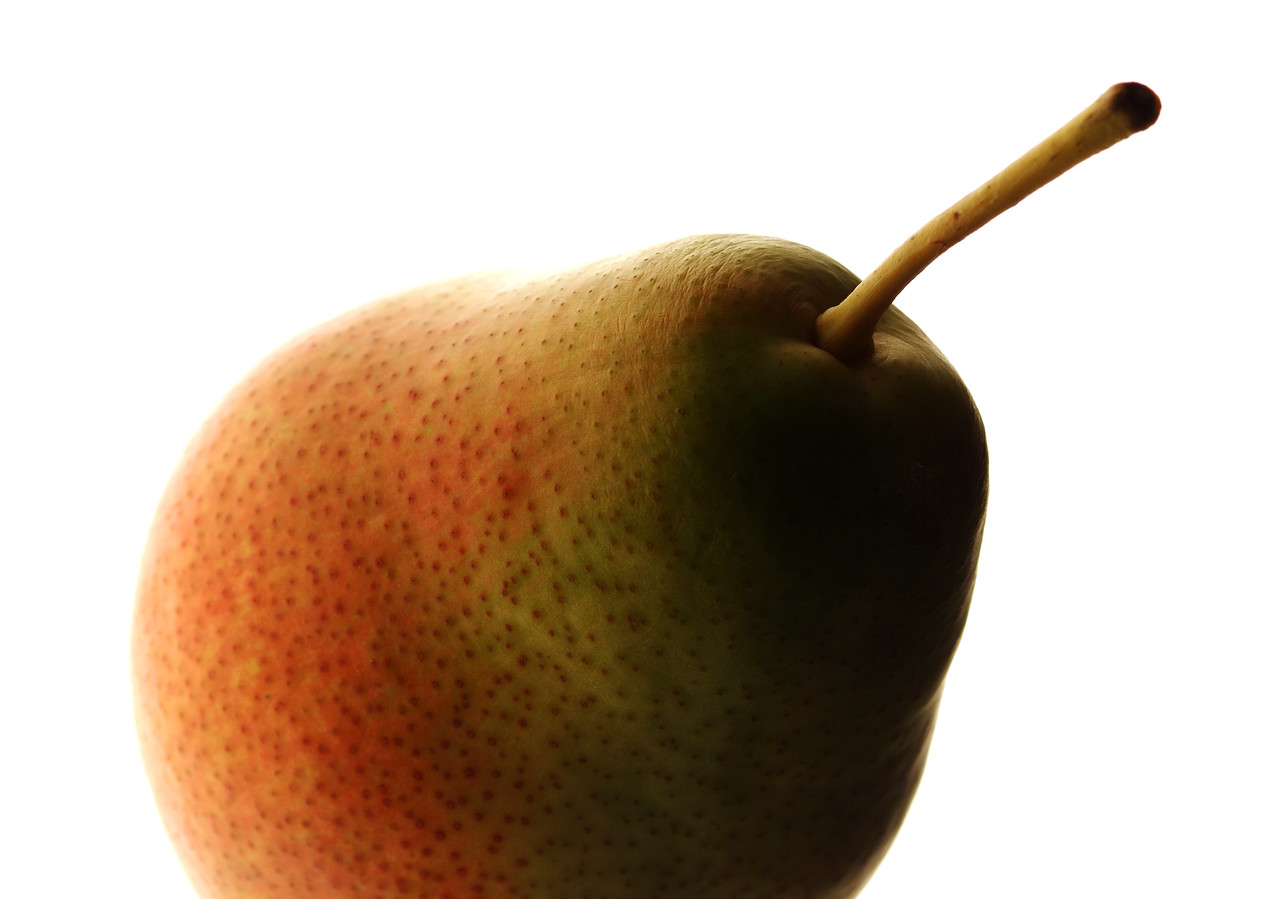 Pear
9. What am I?
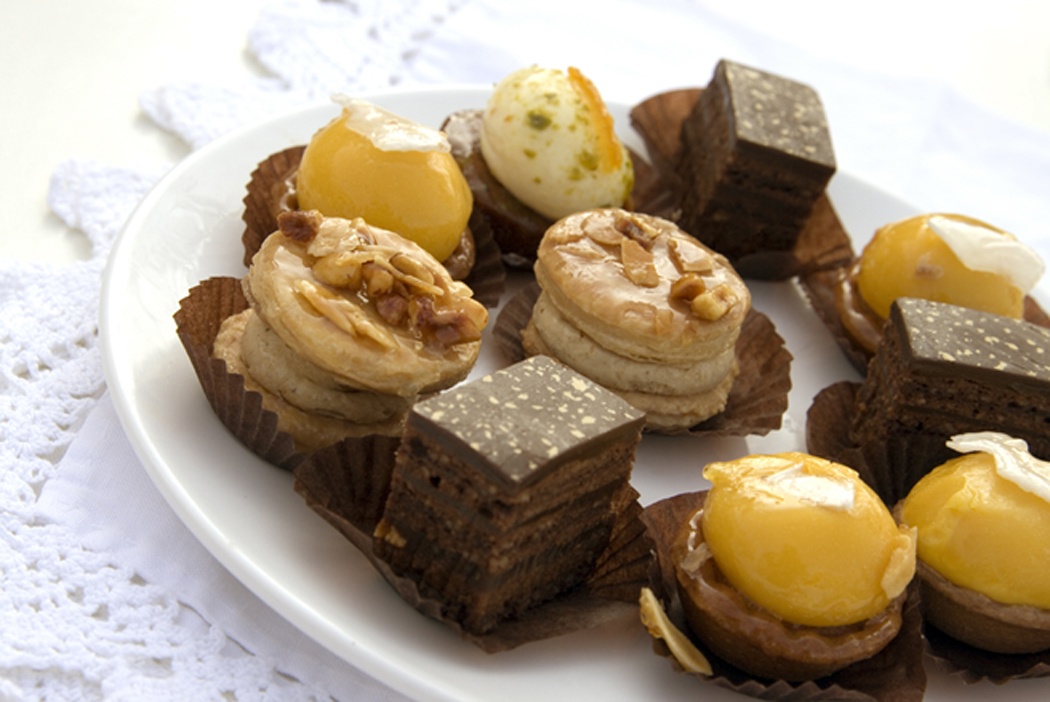 Apricot
10. What am I?
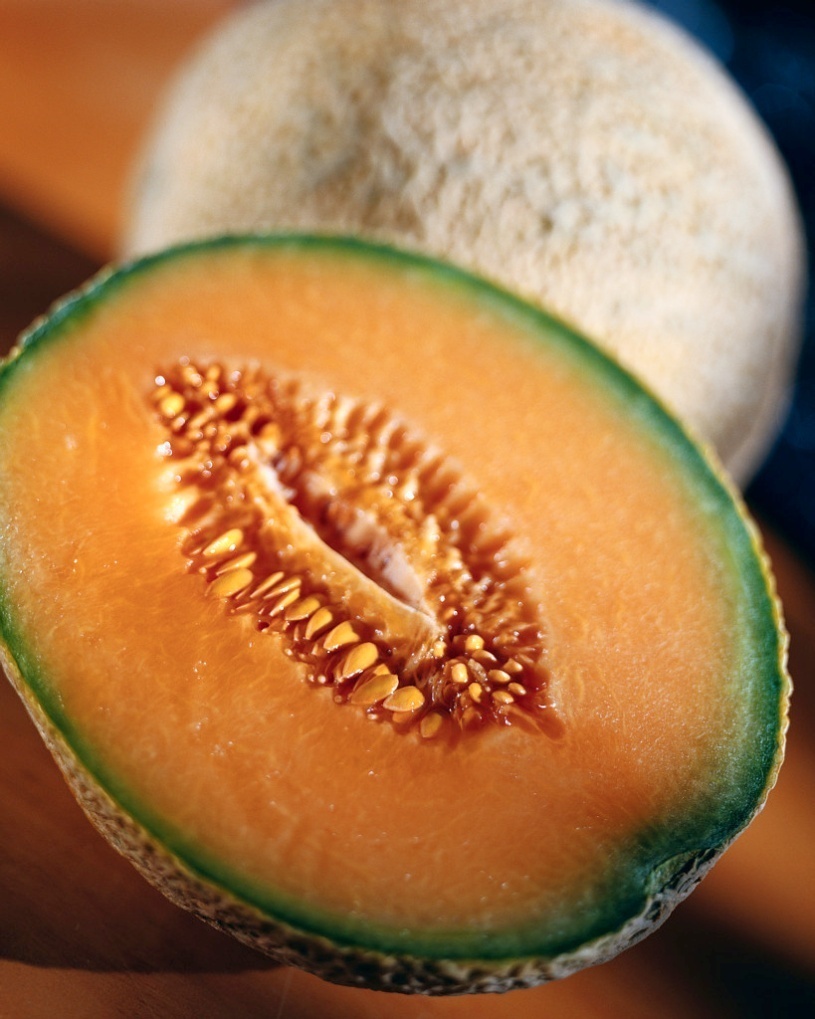 Cantaloupe
11. What am I?
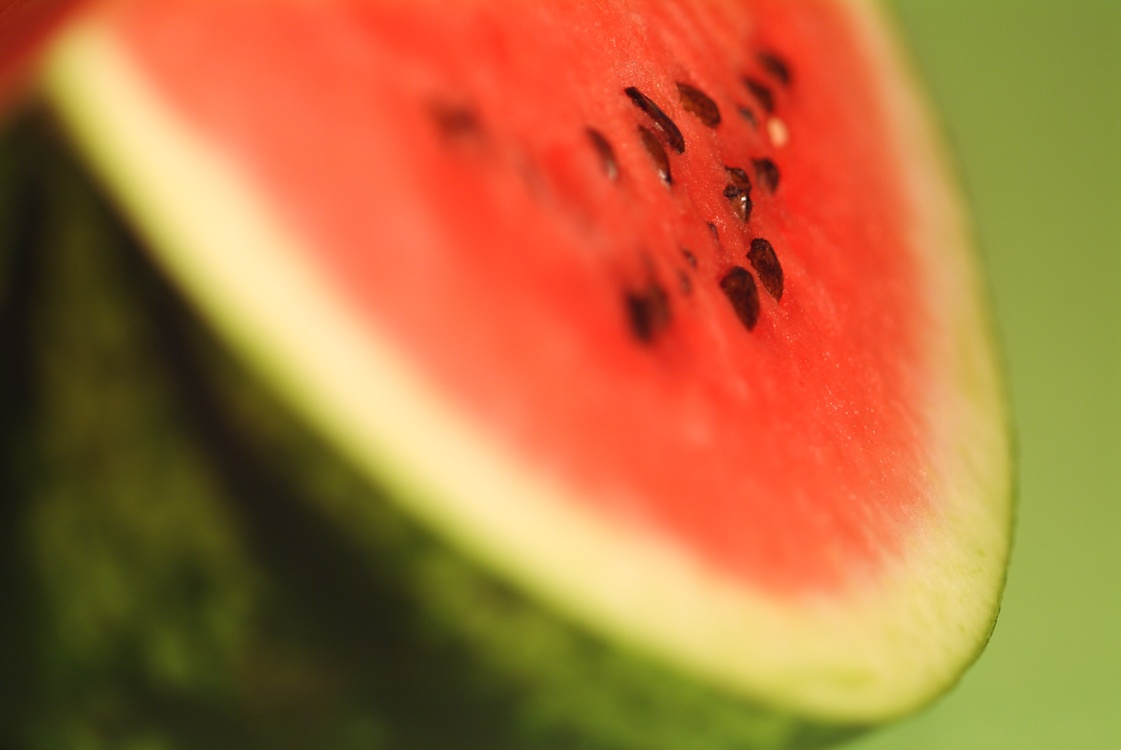 Watermelon
12. What am I?
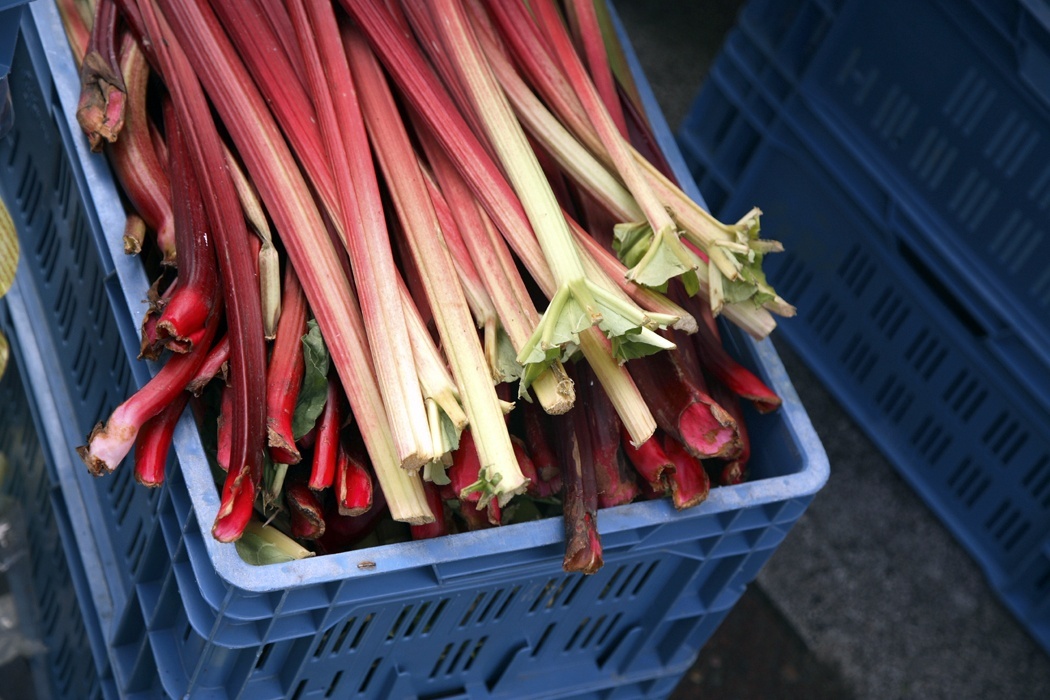 Rhubarb
13. What am I?
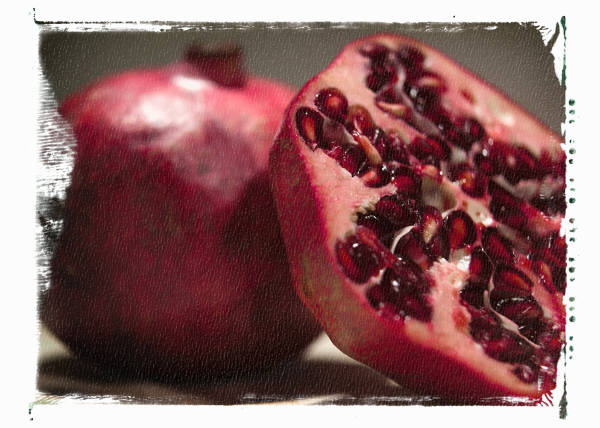 Pomegranate
14. What am I?
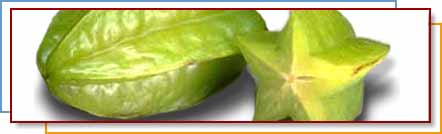 Star Fruit
15. What am I?
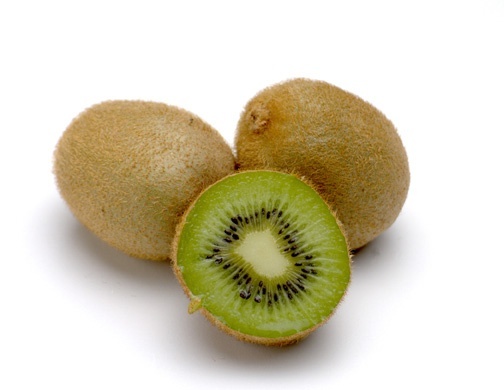 Kiwi
16. What am I?
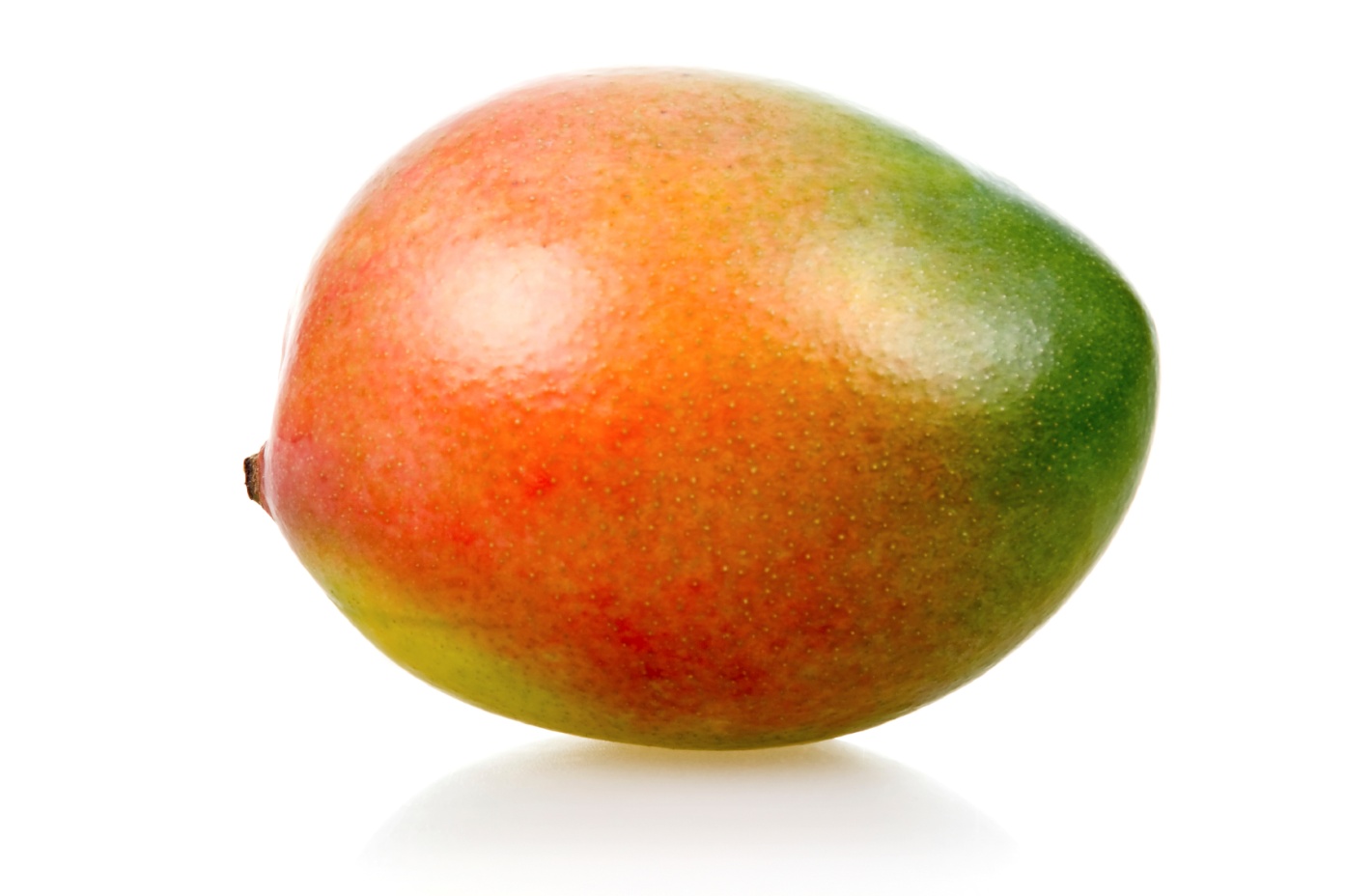 Mango
17. What am I?
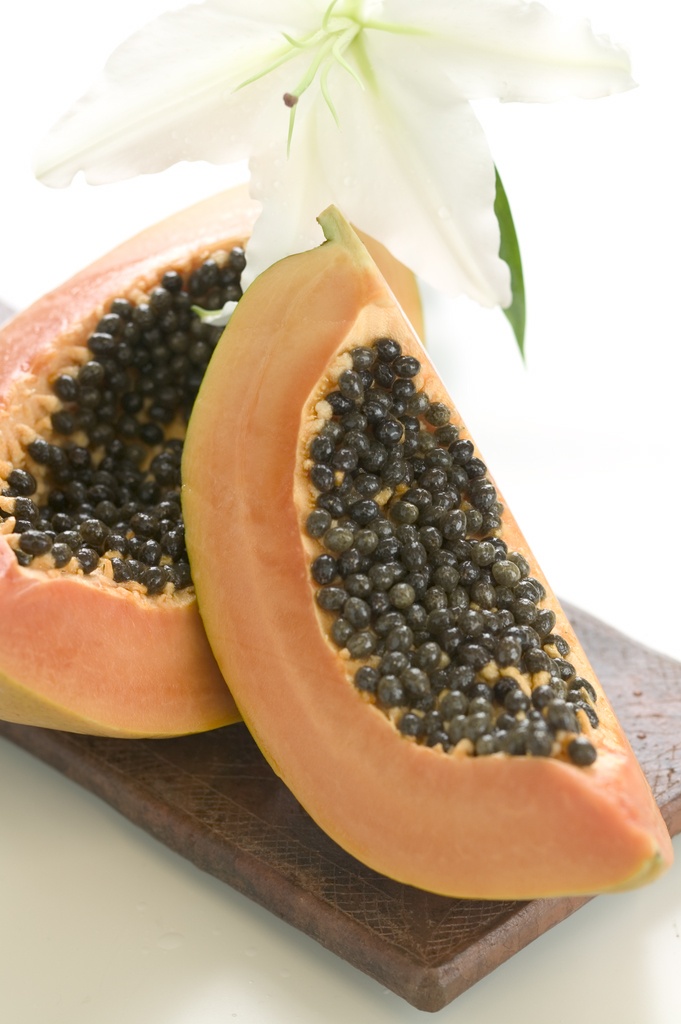 Papaya
18. What am I?
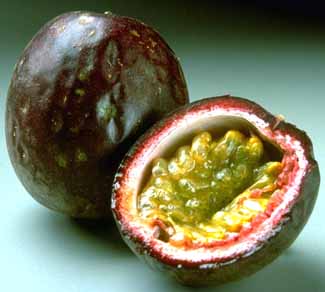 Passion Fruit
19. What am I?
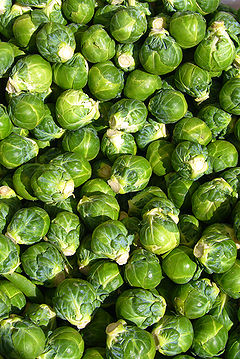 Brussel Sprouts
20 What am I?
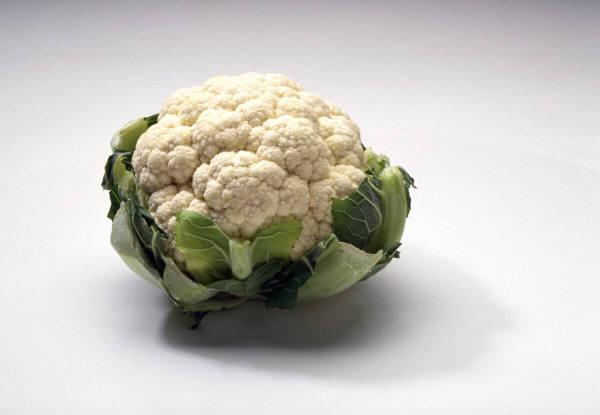 Cauliflower
21. What am I?
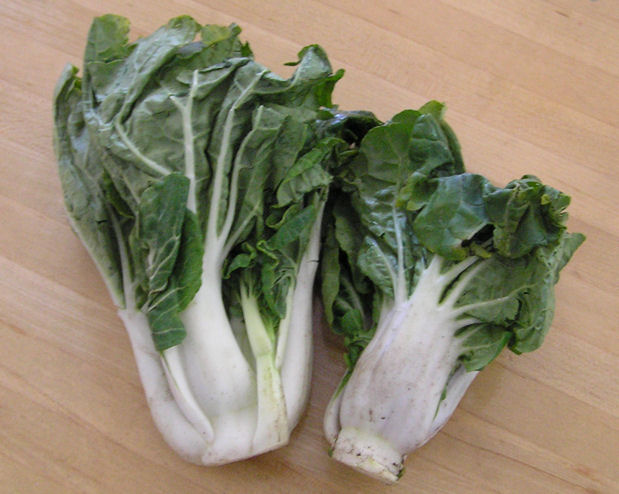 Bok Choy
22. What am I?
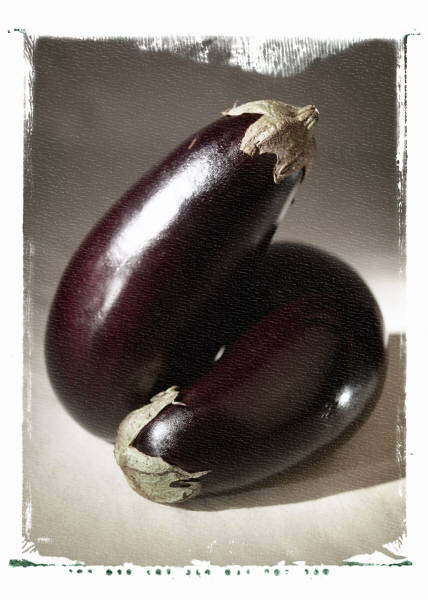 Eggplant
23. What am I?
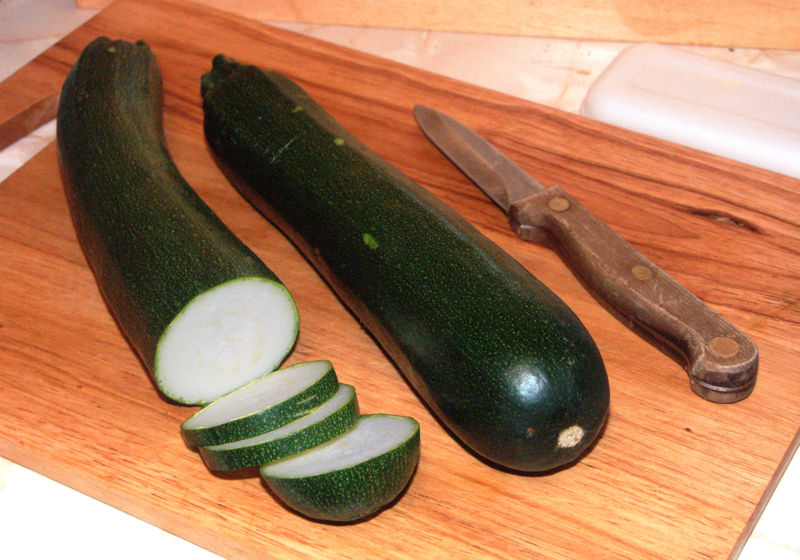 Zucchini
24. What am I?
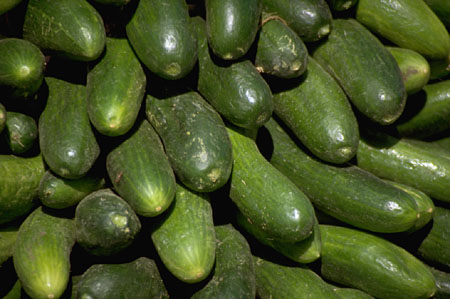 Cucumber
25. What am I?
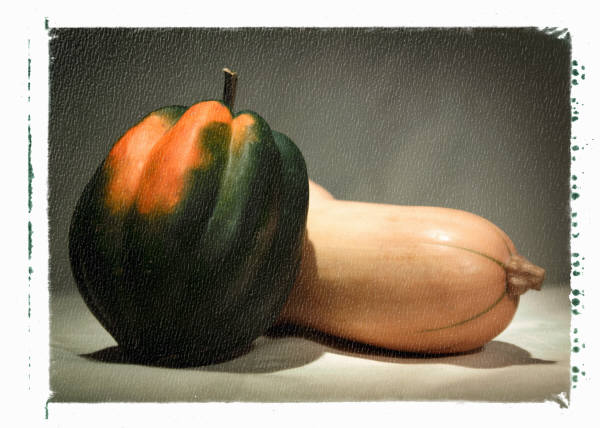 ←Acorn Squash & Butternut Squash→
26. What am I?
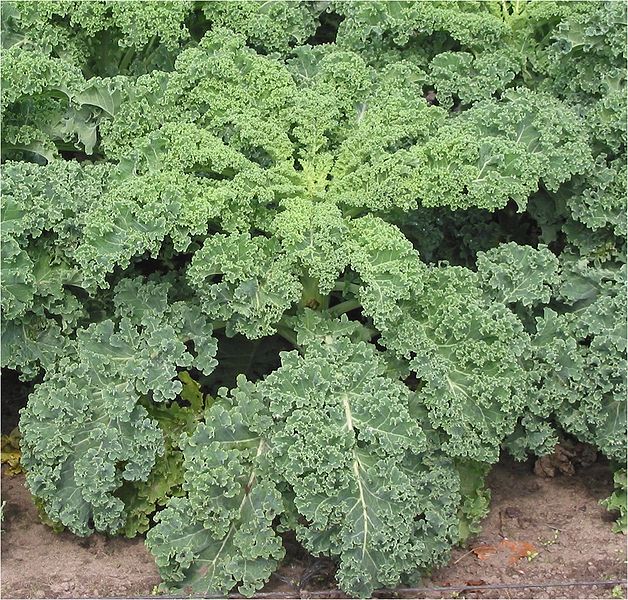 Kale
27. What am I?
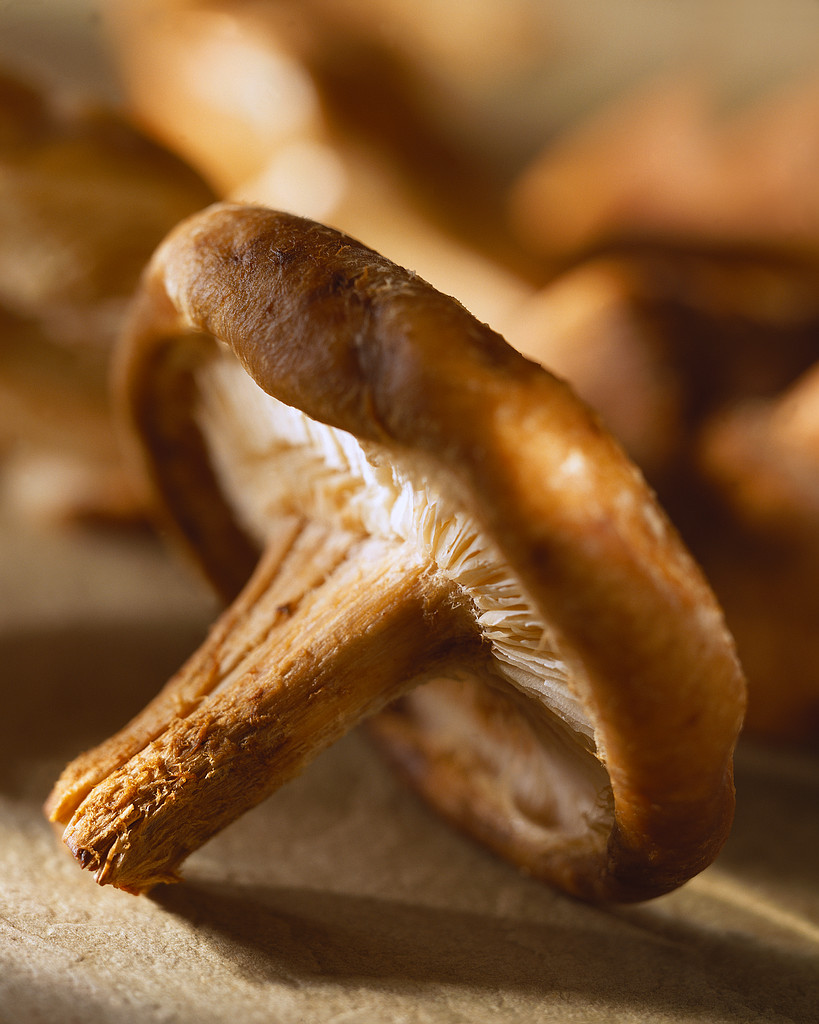 Shiitake Mushroom
28. What am I?
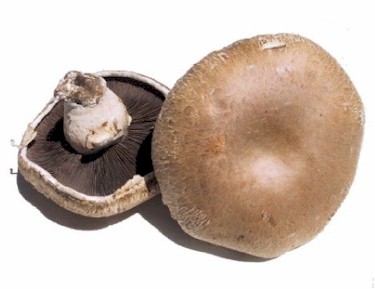 Portobello Mushroom
29. What am I?
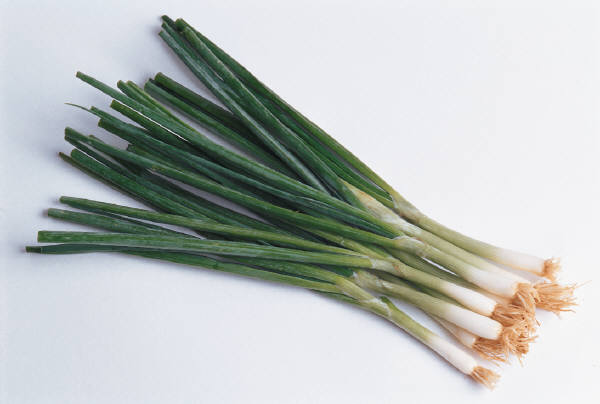 Green Onions
30. What am I?
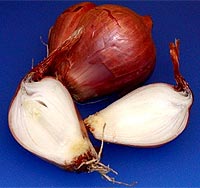 Shallots
31. What am I?
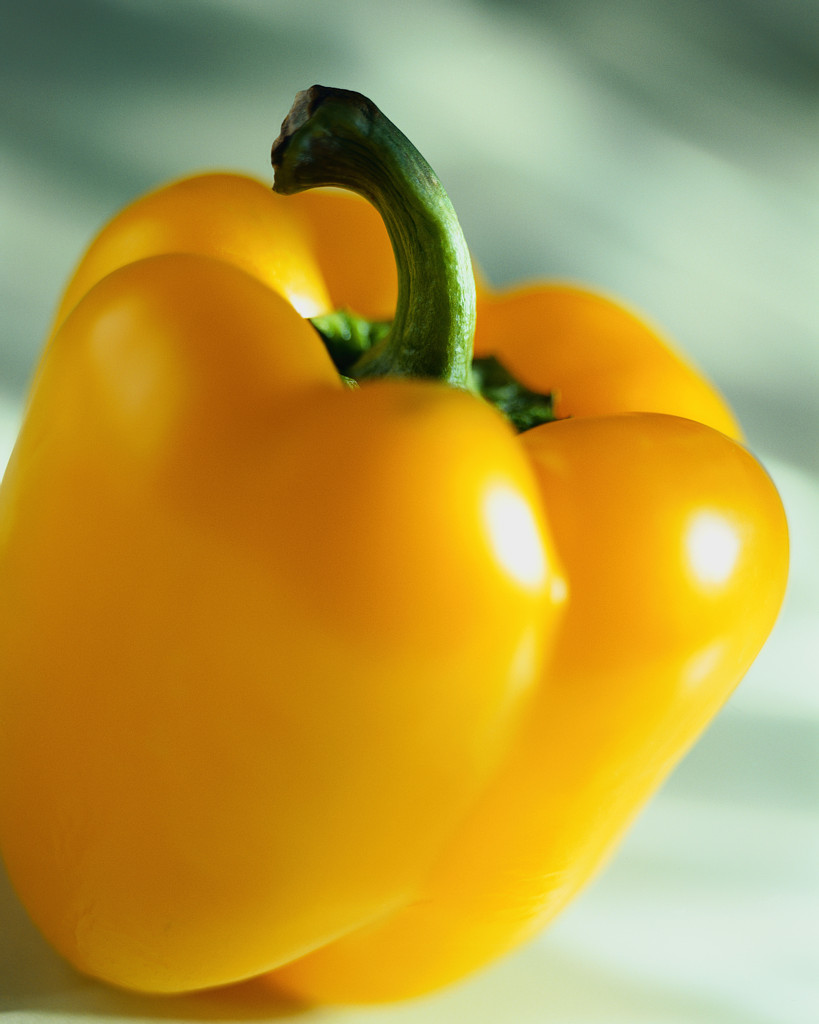 Yellow Bell Pepper
32. What am I?
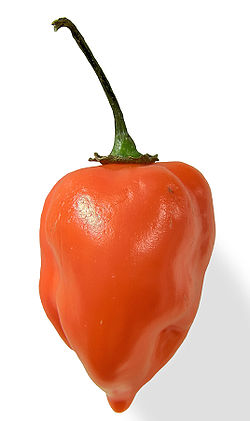 Habanero
33. What am I?
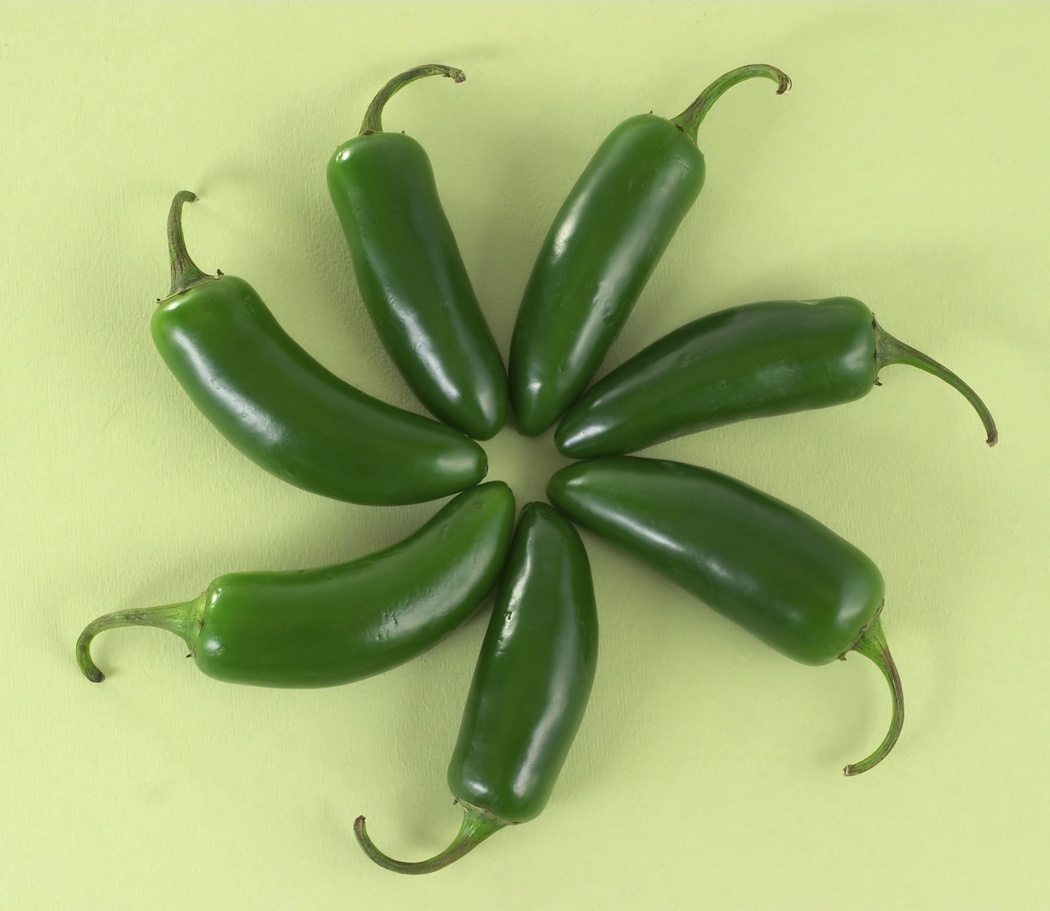 Jalapeno
34. What am I?
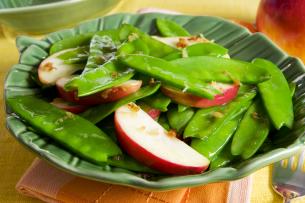 Snow Peas
35. What am I?
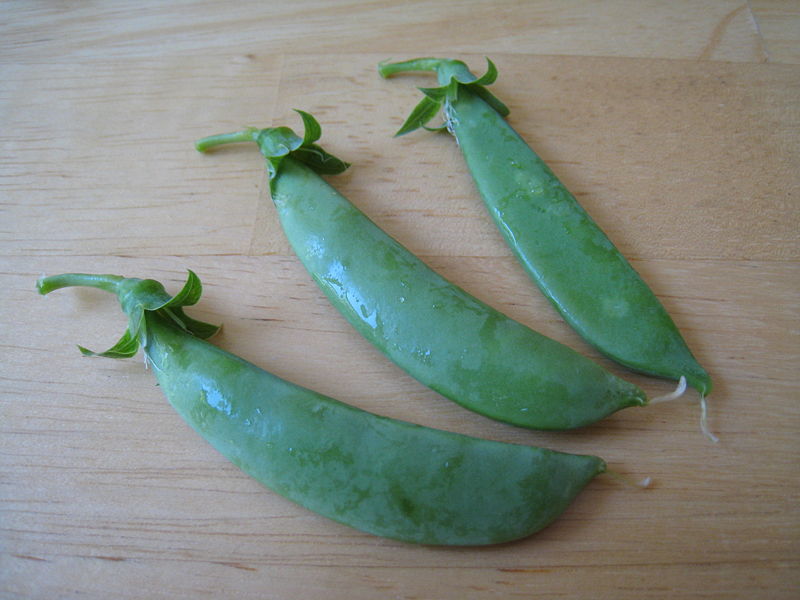 Sugar Snap Peas
36. What am I?
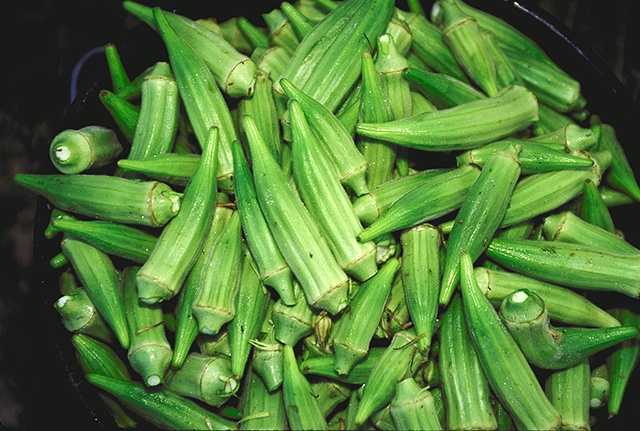 Okra
37. What am I?
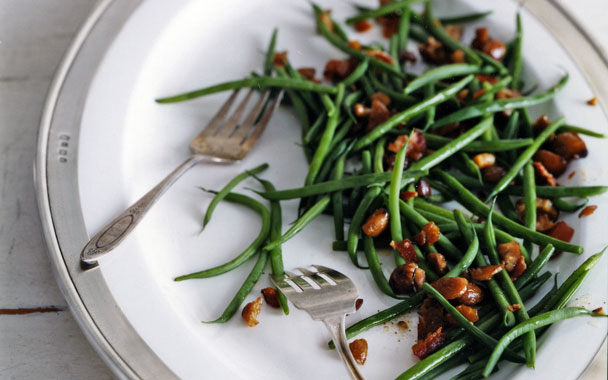 Haricot Verts
38. What am I?
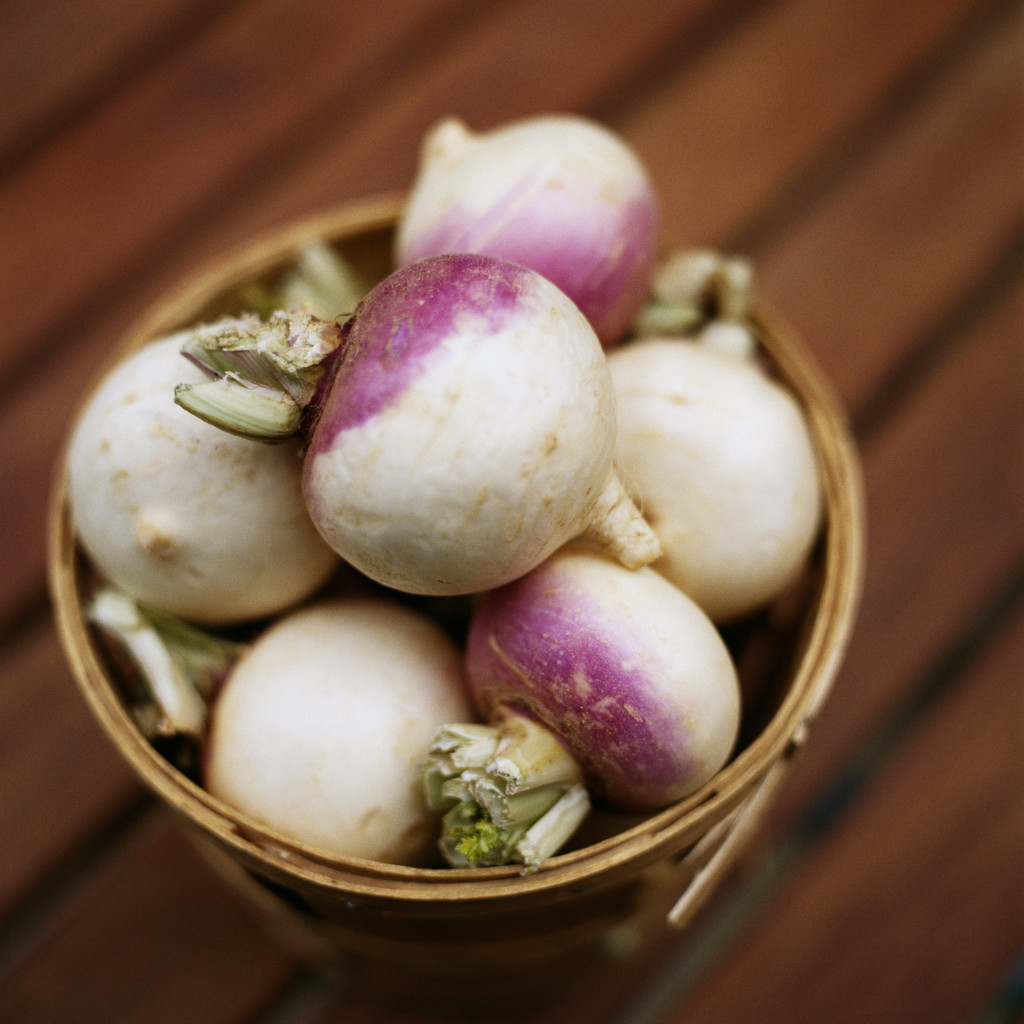 Turnip
39. What am I?
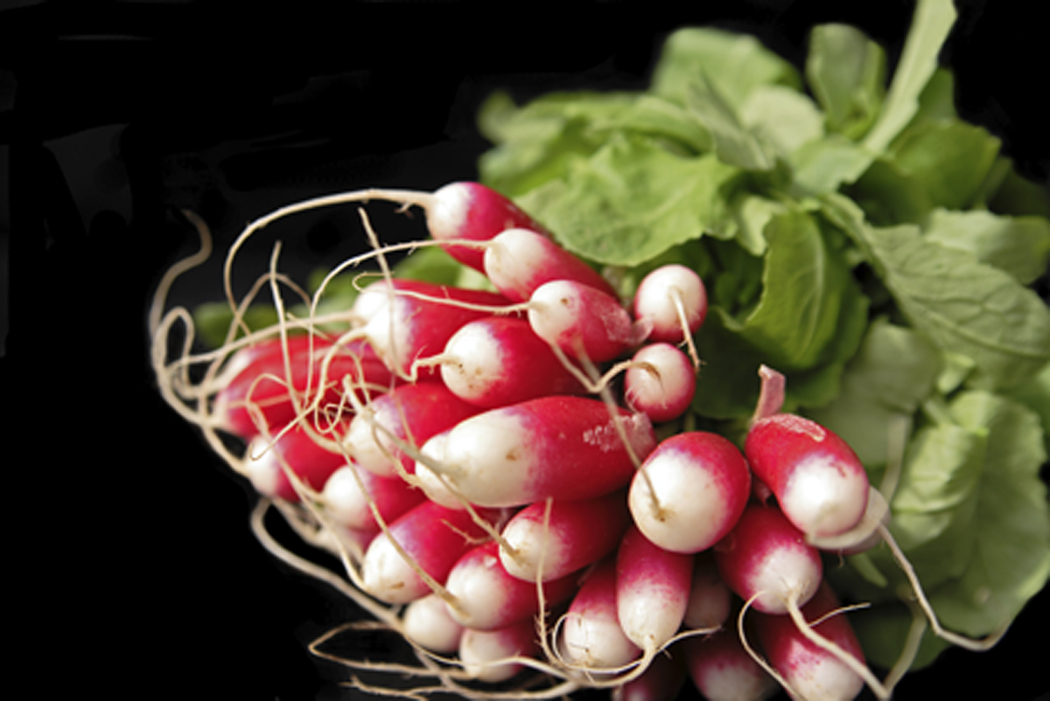 Radish
40. What am I?
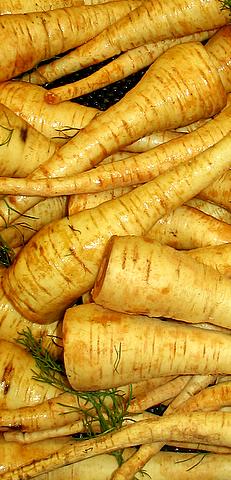 Parsnip
41. What am I?
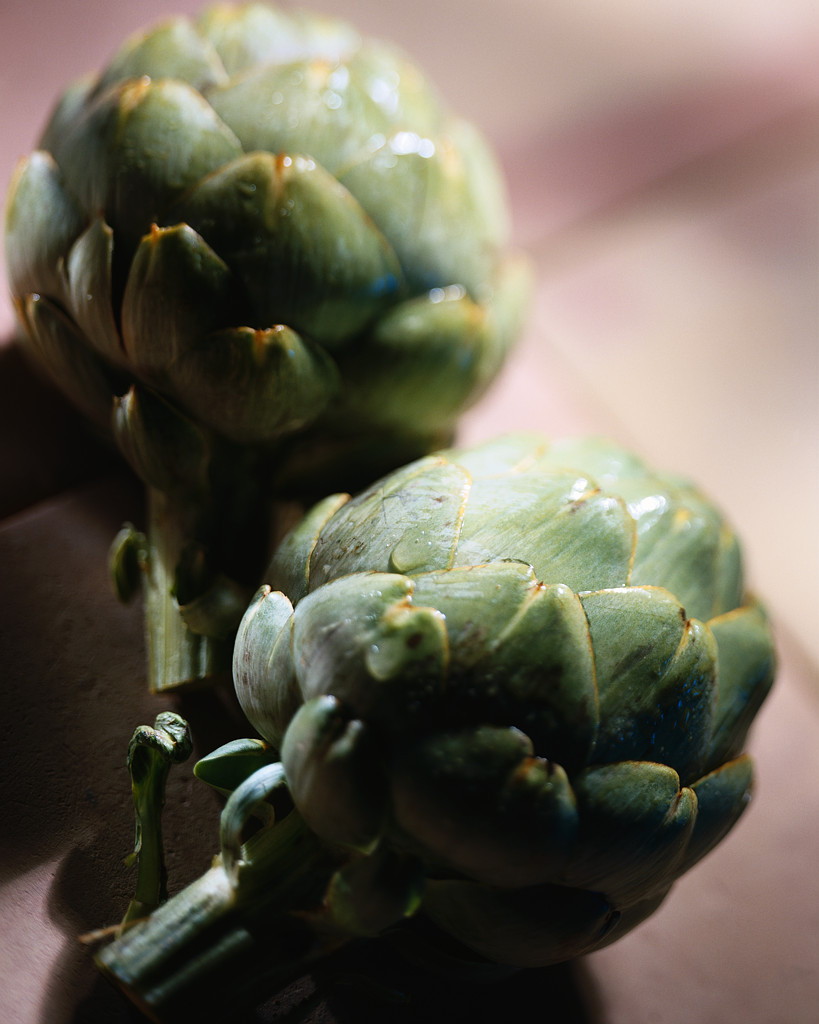 Artichoke
42. What am I?
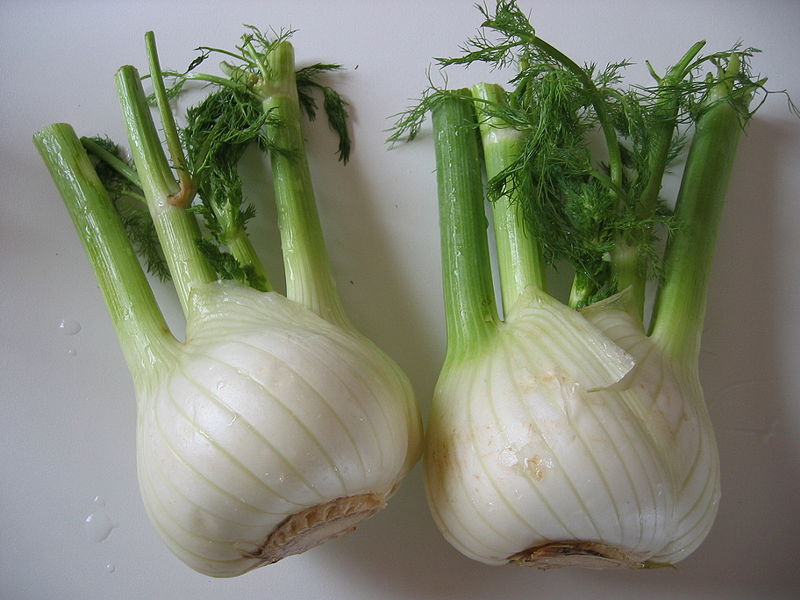 Fennel
43. What am I?
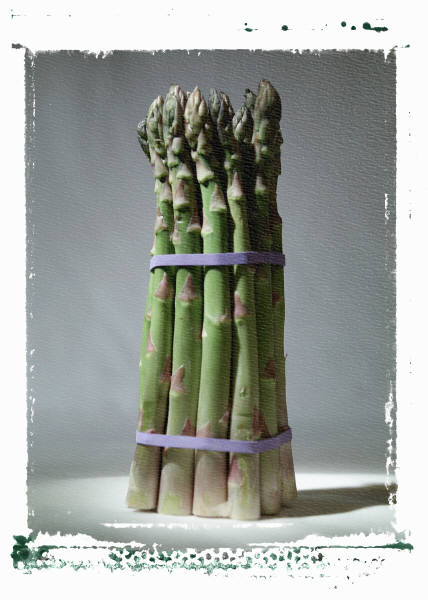 Asparagus
44. What am I?
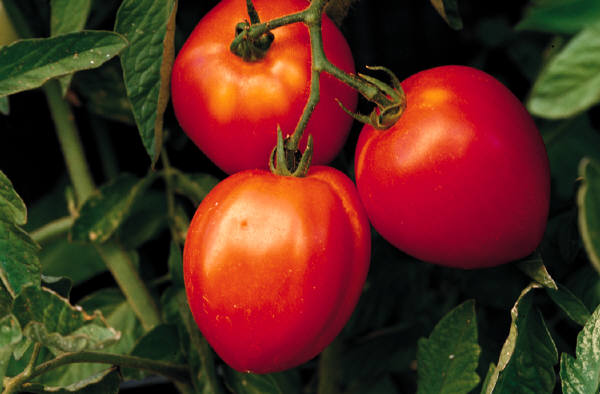 RomaTomato
45. What am I?
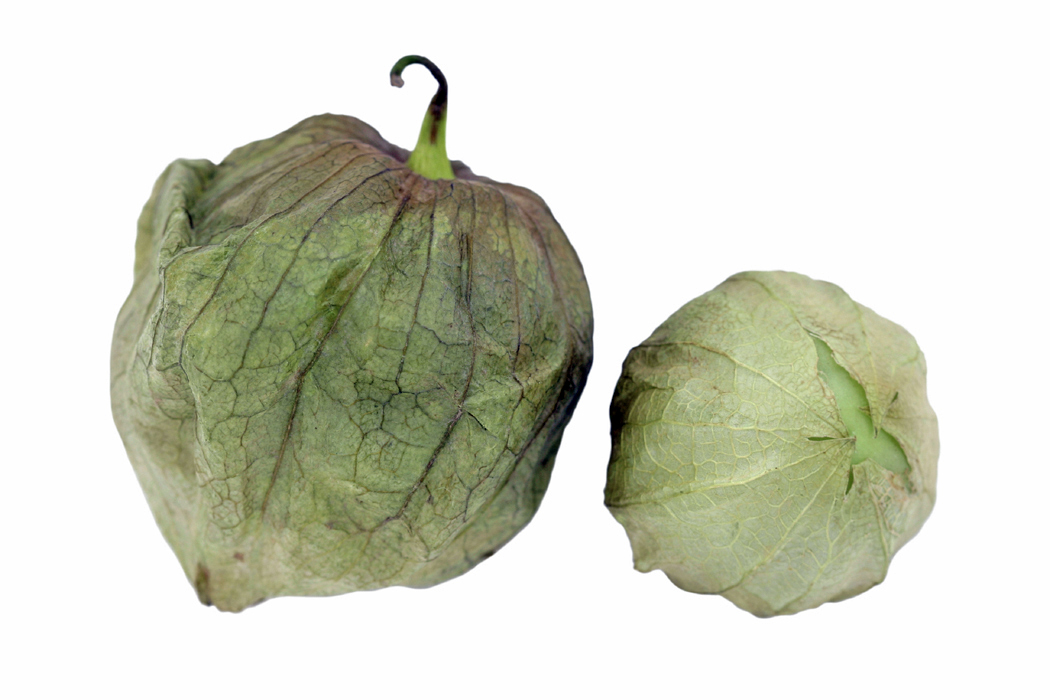 Tomatillo
46. What am I?
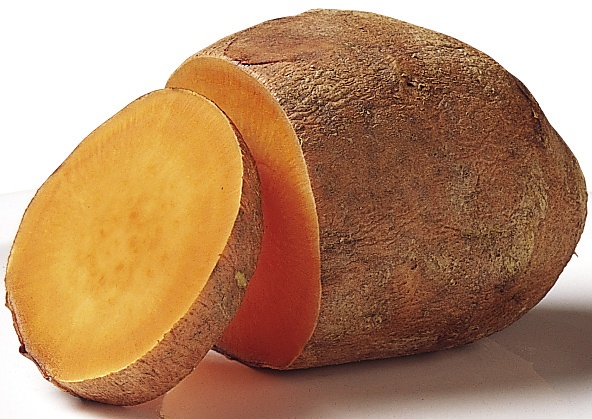 Sweet Potato
47. What am I?
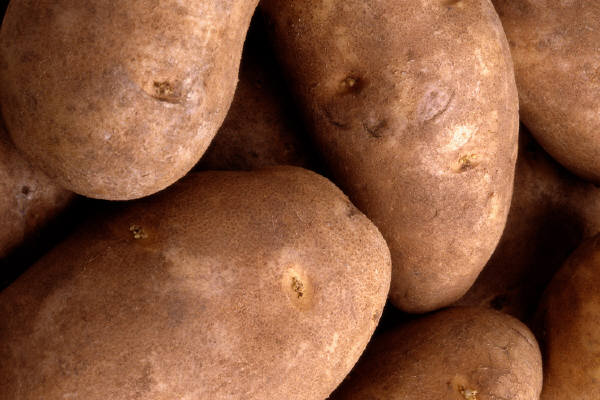 Idaho Potato
49. What am I?
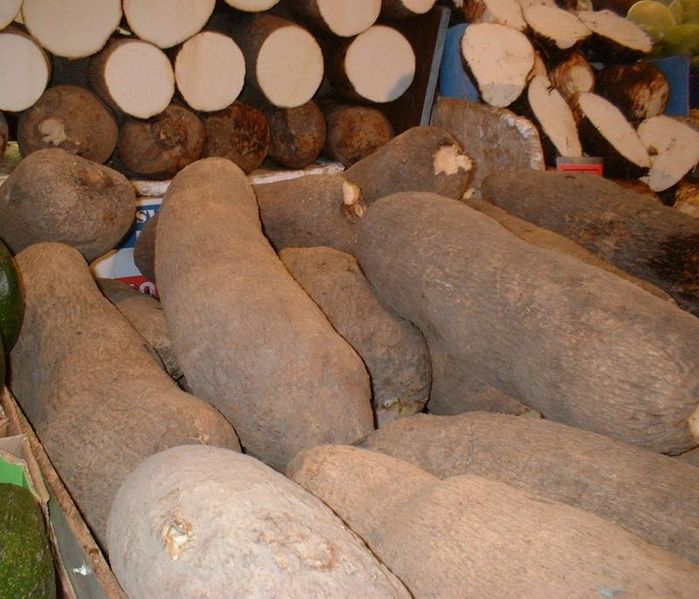 Yam